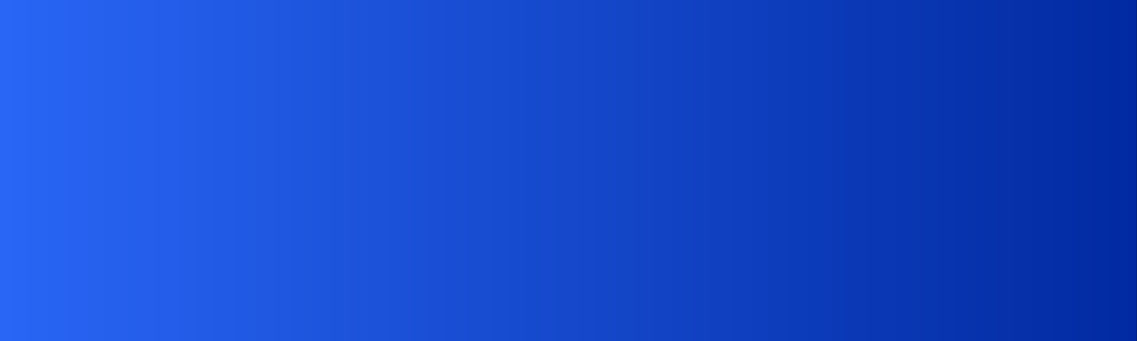 Informação confidencial - Este documento foi classificado pela Área de Capacitação, e o acesso está  autorizado exclusivamente aos colaboradores do SPC Brasil e aos colaboradores do Poder Judiciário.
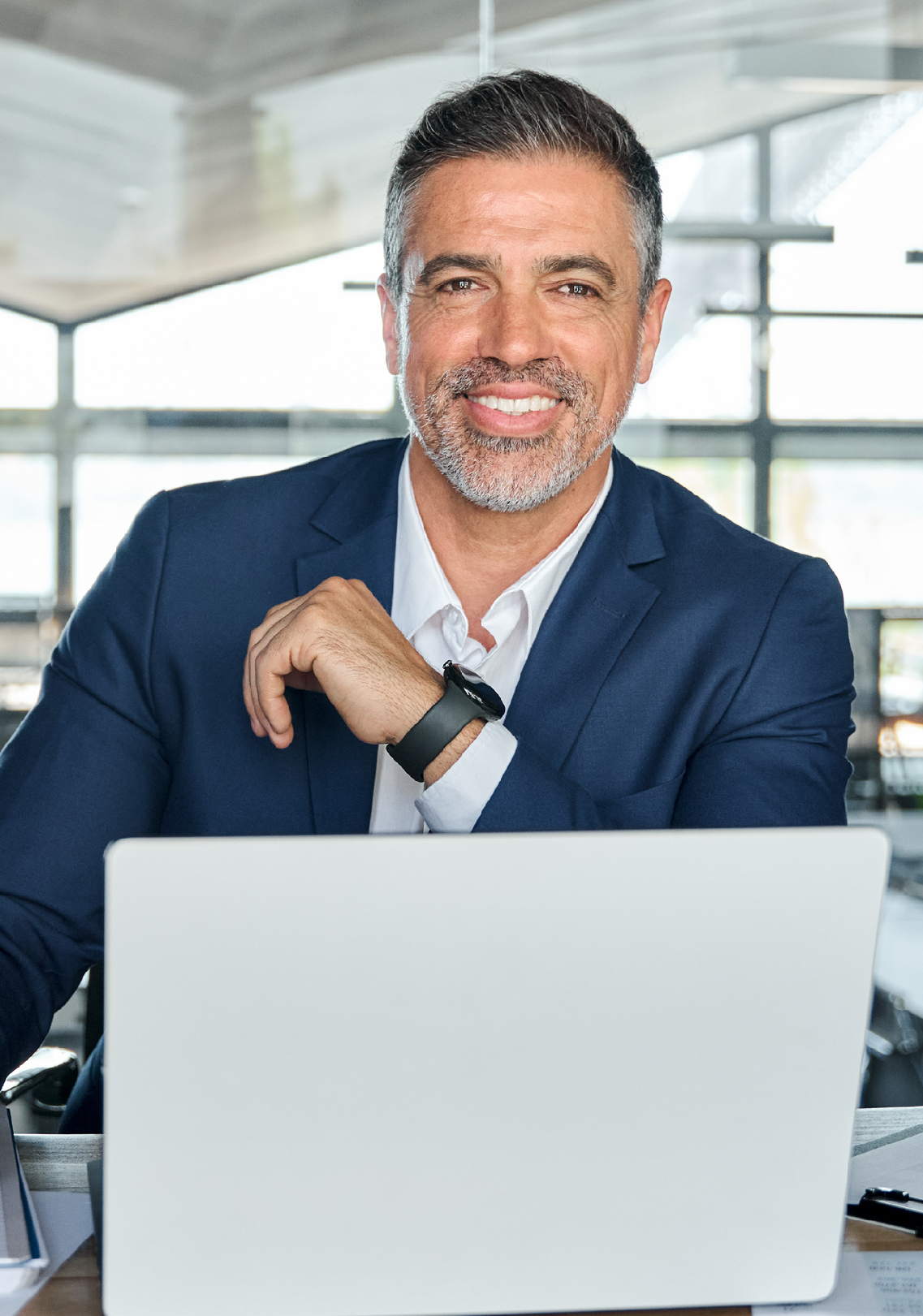 Navegue
Início
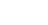 pelo menu
Introdução
SPC JUD
Eficiência
Funções
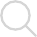 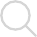 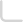 Relatórios
A plataforma que conecta o Poder  Judiciário ao SPC Brasil, de modo  prático, inteligente e seguro.
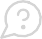 Contato
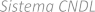 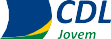 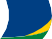 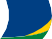 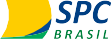 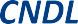 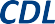 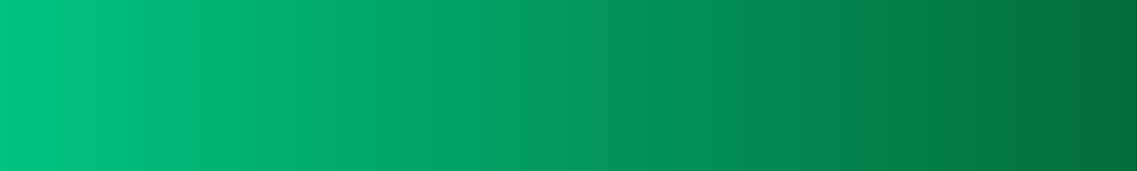 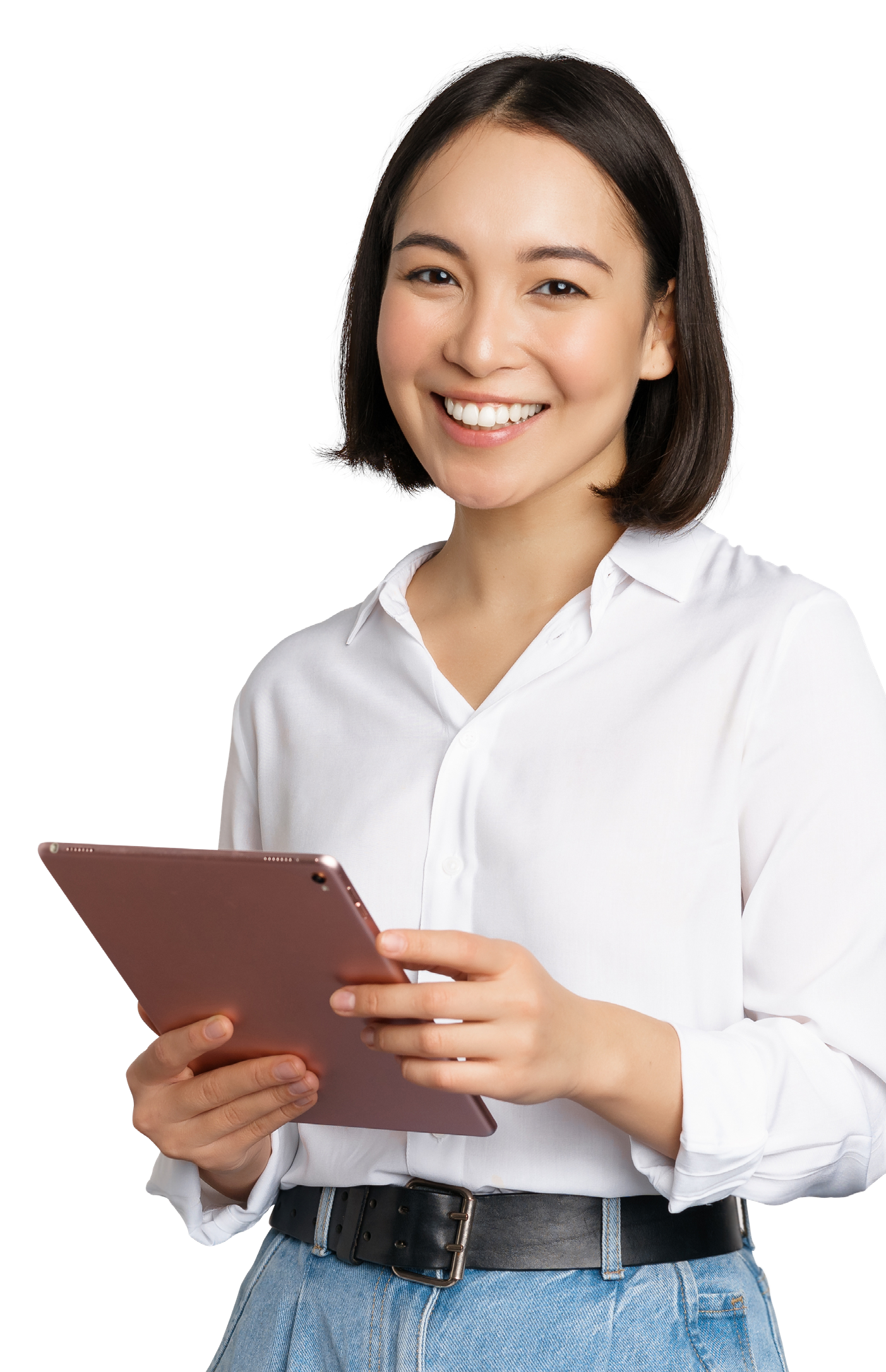 Informação confidencial - Este documento foi classificado pela Área de Capacitação, e o acesso está  autorizado exclusivamente aos colaboradores do SPC Brasil e aos colaboradores do Poder Judiciário.
Você já conhece a  plataforma SPC JUD?
Início
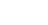 Introdução
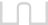 Para facilitar a vida de todos, possibilitando mais acesso do Judiciário às  informações e dados do SPC Brasil, de modo prático, inteligente e seguro,  desenvolvemos, há algum tempo, o SPC JUD,  que otimiza e agiliza as tramitações de demandas por ordens judiciais entre  o Poder Judiciário e o SPC Brasil. Além de integrar o sistema, a plataforma  também viabiliza o acesso direto dos operadores do Judiciário às seguintes  funcionalidades:
Eficiência
Funções
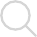 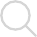 Relatórios
Consulta  cadastral
Inclusão e exclusão de  insumos por ordem judicial
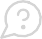 Consulta de  inadimplência
E muito mais!
Contato
Nosso objetivo é facilitar o acesso à localização de partes  processuais, bem como o andamento processual das mais diversas  situações e casos, com muito mais praticidade e menos burocracia.
Avançar
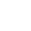 Informação confidencial - Este documento foi classificado pela Área de Capacitação, e o acesso está  autorizado exclusivamente aos colaboradores do SPC Brasil e aos colaboradores do Poder Judiciário.
Início
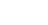 Guia de  funcionalidades  da plataforma
Bem-vindo ao guia de funcionalidades  da plataforma SPC JUD!
Acompanhe as instruções a seguir e veja como é simples  utilizar o SPC JUD em seu dia a dia ao realizar suas consultas  e solicitar relatórios sempre que desejar.
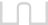 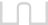 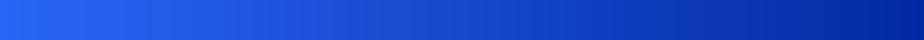 Introdução
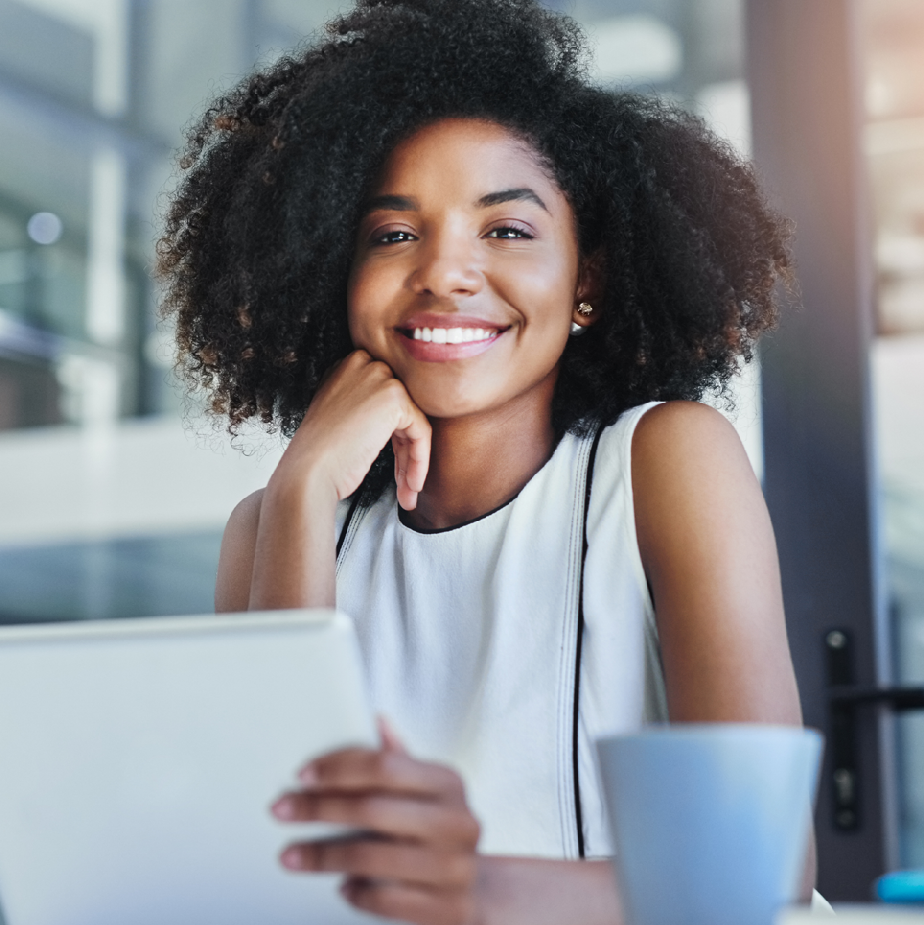 Eficiência
Funções
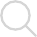 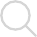 Relatórios
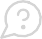 Contato
Voltar
Avançar
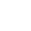 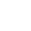 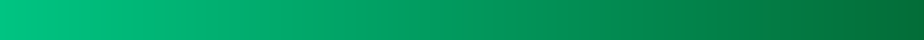 Informação confidencial - Este documento foi classificado pela Área de Capacitação, e o acesso está  autorizado exclusivamente aos colaboradores do SPC Brasil e aos colaboradores do Poder Judiciário.
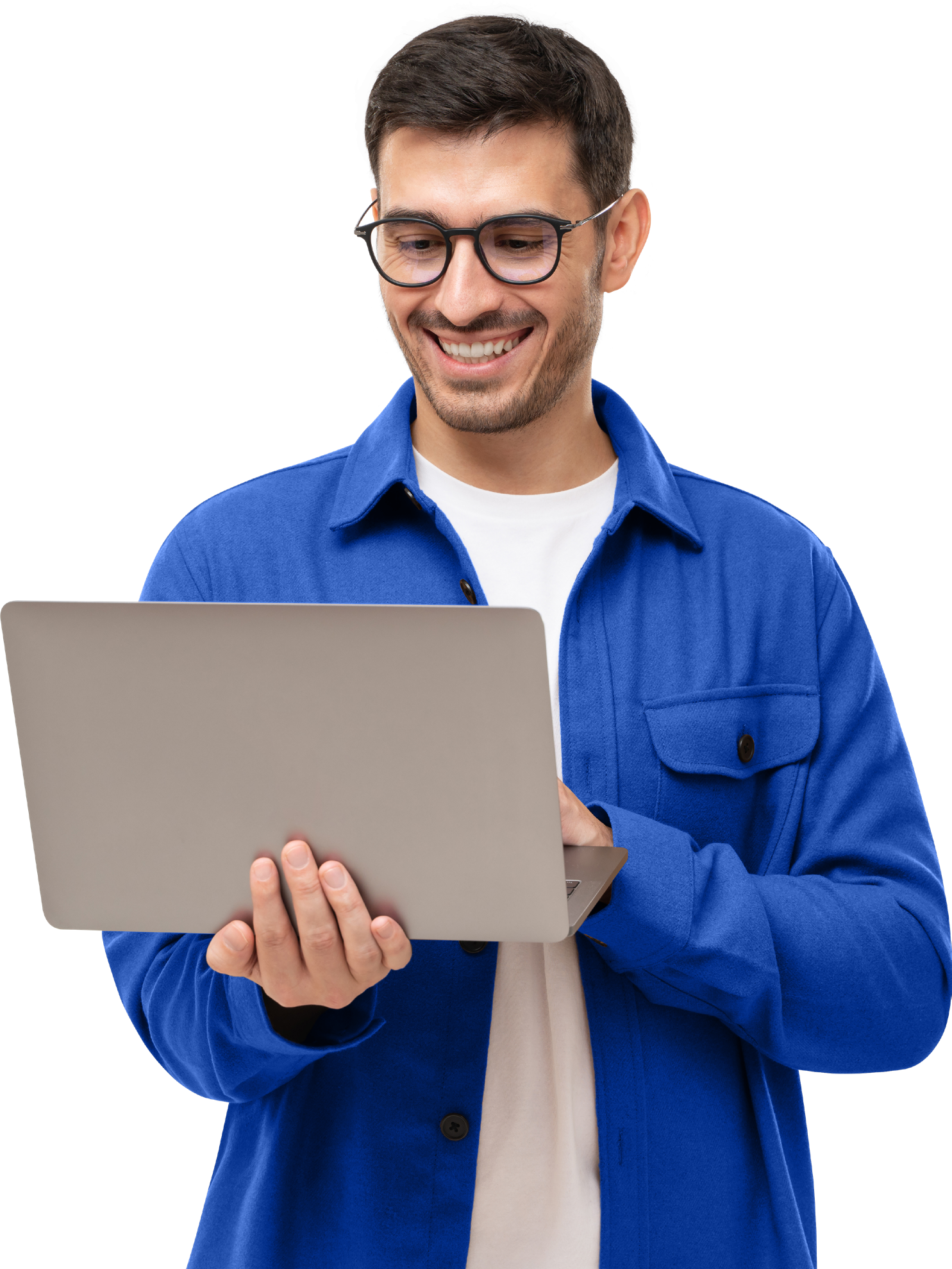 Início
Início
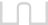 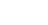 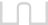 Consultas
1.1 Realizando uma consulta  cadastral
2 Realizando uma consulta  de inadimplência
1.3 Registro por Ordem Judicial
Introdução
Introdução
Eficiência
Funções
Consultas
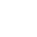 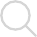 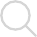 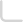 Relatórios
Relatórios
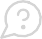 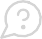 Contato
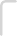 Contato
Avançar
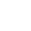 Informação confidencial - Este documento foi classificado pela Área de Capacitação, e o acesso está  autorizado exclusivamente aos colaboradores do SPC Brasil e aos colaboradores do Poder Judiciário.
2º passo: selecione o tipo de documento (pessoa  física ou pessoa jurídica), informe o documento e o  número do processo e clique em “Consultar”.
1.1 Realizando uma  consulta cadastral
Início
Início
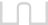 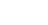 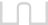 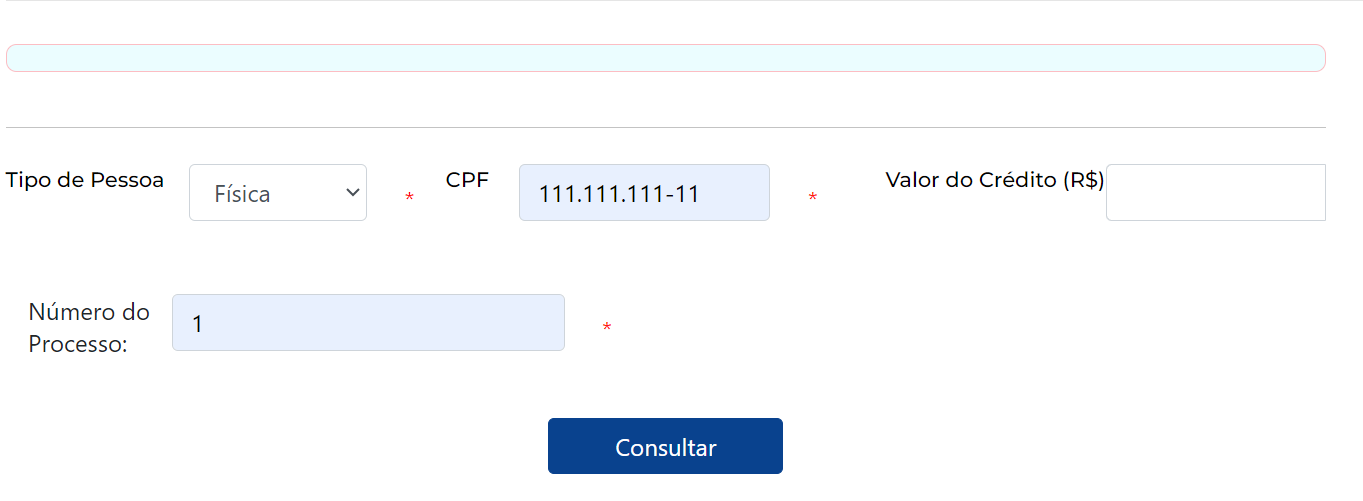 Introdução
Em “Consultas”, você pode acessar todas as informações  relacionadas às consultas cadastrais e consultas de  inadimplência, sempre atualizadas. A  aba “Consulta Cadastral” apresentará exclusivamente os  dados provenientes da base do SPC Brasil.
Introdução
Eficiência
Funções
Consultas
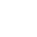 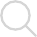 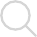 Confira os passos para realizar uma consulta cadastral:
Ao executar essa consulta, serão apresentadas as  seguintes informações:
Pessoa física	Pessoa jurídica

Nome completo	•	Razão social

Número do documento	•	Nome comercial

Data de nascimento	•	Número do documento
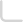 Relatórios
Relatórios
1º passo: para realizar a consulta cadastral, no  painel de controle do sistema, clique em SPC JUD >  CONSULTAS > Consulta Cadastral.
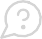 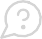 Contato
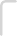 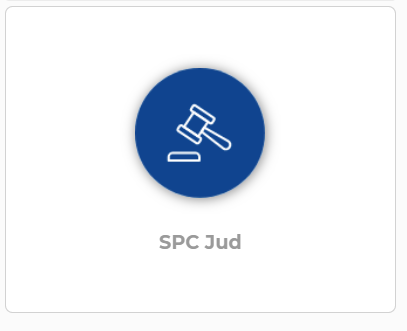 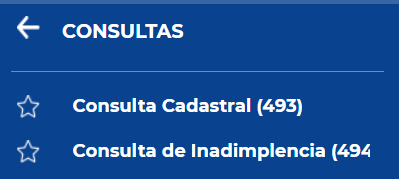 Contato
Atividade econômica  principal
Nome da mãe
Endereço
Endereço
Endereços e  telefones informados  anteriormente
Endereços e telefones  informados anteriormente
Voltar
Avançar
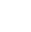 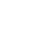 Informação confidencial - Este documento foi classificado pela Área de Capacitação, e o acesso está  autorizado exclusivamente aos colaboradores do SPC Brasil e aos colaboradores do Poder Judiciário.
1.2 Realizando uma consulta  de inadimplência
Início
Início
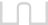 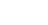 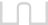 Introdução
Introdução
As consultas de inadimplência também são  disponibilizadas na área de consultas, e nessa aba são  apresentadas todas as informações provenientes da  base do SPC Brasil e, inclusive, os registros ativos do  banco de dados do Serasa.
2º passo: selecione o tipo de documento (pessoa  física ou pessoa jurídica), informe o documento e o  número do processo e clique em “Consultar”.
Eficiência
Funções
Consultas
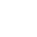 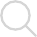 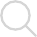 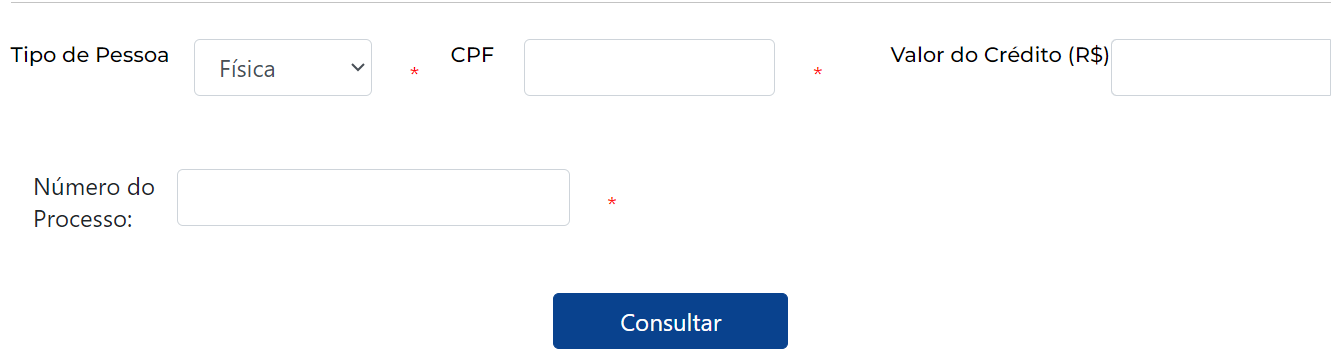 Veja como realizar uma consulta de inadimplência:
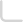 Relatórios
Relatórios
1º passo: para realizar a consulta de inadimplência,  no painel de controle do sistema, clique em SPC JUD >  CONSULTAS > Consulta de inadimplência.
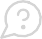 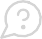 Contato
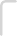 Ao executar essa consulta, serão apresentadas as  seguintes informações:

Dados cadastrais do consultado

Registro de SPC/Serasa

Registro de cheque lojista

Registro de informações do Poder Judiciário
Contato
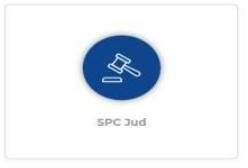 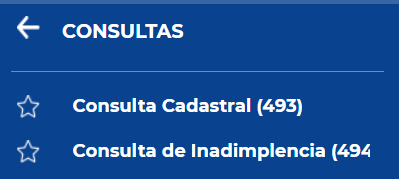 Voltar
Avançar
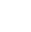 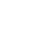 Informação confidencial - Este documento foi classificado pela Área de Capacitação, e o acesso está  autorizado exclusivamente aos colaboradores do SPC Brasil e aos colaboradores do Poder Judiciário.
Além das informações destacadas anteriormente,  a consulta de inadimplência também fornece mais  detalhes sobre os seguintes itens:
Registro(s) de cheque lojista contido(s) no documento  consultado
Início
Início
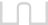 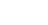 Credor (Associado que realizou a inclusão)
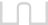 Registro(s) de SPC e Serasa contido(s) no  documento consultado
Banco
Introdução
Introdução
Nome do credor (empresa que incluiu o débito)
Título (código do débito)
Tipo de inadimplente (comprador/fiador/avalista)
Data do vencimento
Fonte/SPC de origem/Serasa
Valor
Data da inclusão
Informações do Poder Judiciário contidas no  documento consultado
Agência
Número do cheque inicial/final
Eficiência
Funções
Consultas
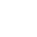 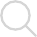 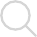 Data de emissão
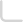 Relatórios
Relatórios
Fonte/SPC de origem da inclusão
Valor
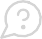 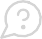 Contato
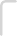 Data da inclusão
Dados da origem da(s) inclusão(ões):
Contato
Unidade federativa
Número do processo
Entidade de origem (SPC/Entidade/Serasa)
Data da ordem judicial
Valor
Endereço completo
Fonte/SPC de origem  da inclusão
Vara
OBS.: caso não haja informações para o  documento consultado, o sistema apresentará  uma tela de NADA CONSTA.
Comarca
Voltar
Avançar
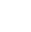 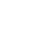 Informação confidencial - Este documento foi classificado pela Área de Capacitação, e o acesso está  autorizado exclusivamente aos colaboradores do SPC Brasil e aos colaboradores do Poder Judiciário.
2º passo: informe os dados necessários para inclusão  por ordem judicial, como:

Dados do consumidor e dados da ordem judicial
Número de documento (CPF/CNPJ)
Número do processo
Vara/juizado especial
Estado e comarca
Valor
Data do documento (data indicada na ordem  judicial)
1.3 Informação do  Poder Judiciário
Início
Início
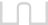 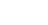 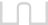 Introdução
A área Informações do Poder Judiciário é direcionada  às varas e comarcas para que seus operadores possam
realizar todas as inclusões e exclusões necessárias, desde  que estejam relacionadas a inadimplência e sejam  determinadas por ordem judicial. Veja a seguir como  incluir e excluir informações nessa área da plataforma.
Introdução
Eficiência
Funções
Consultas
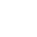 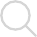 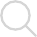 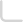 Como faço para incluir uma informação?
Relatórios
Relatórios
1º passo: para incluir, acesse SPC JUD > INFORMAÇÃO  DO PODER JUDICIÁRIO > Incluir > Novo
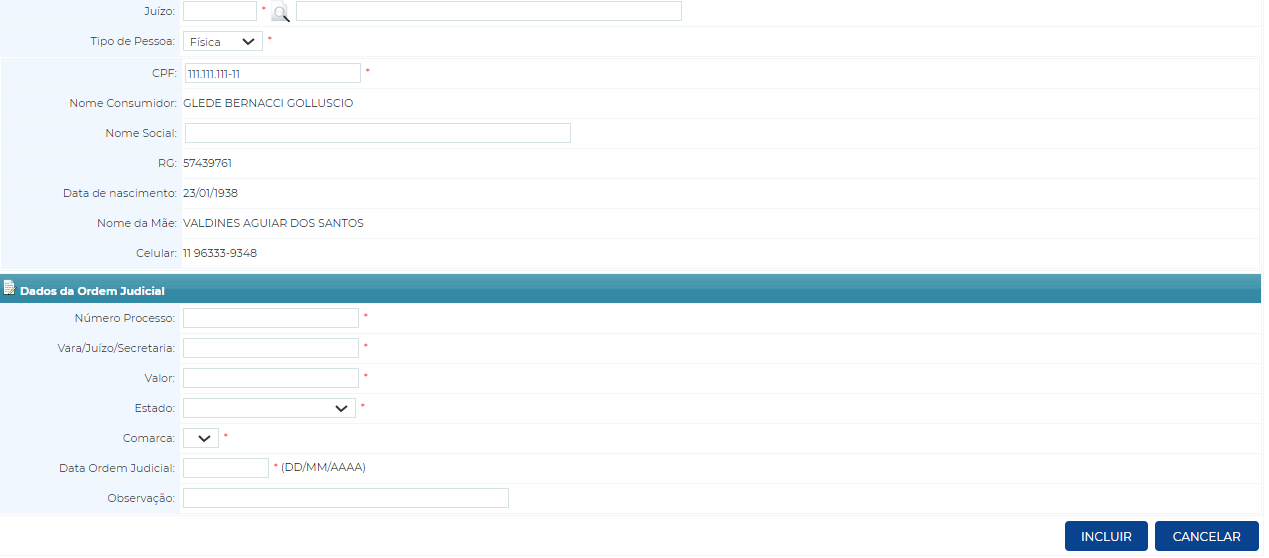 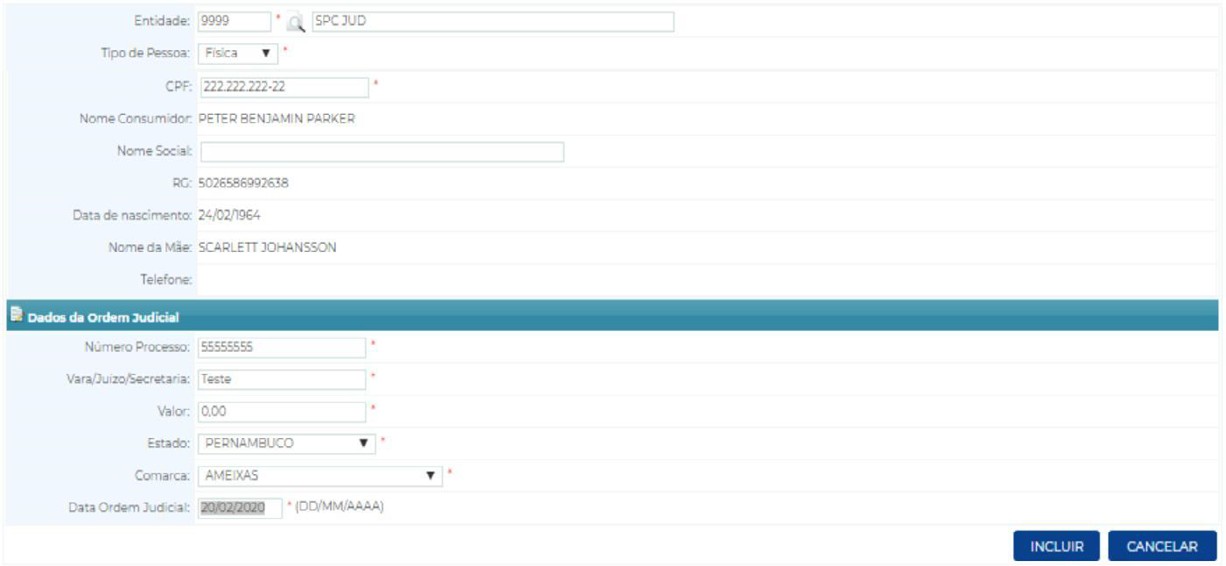 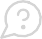 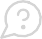 Contato
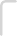 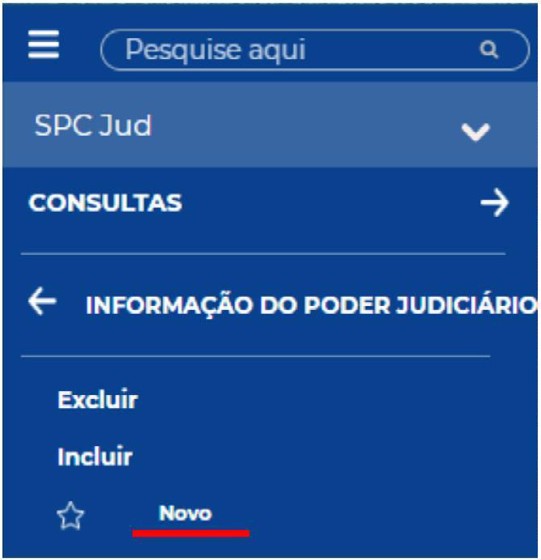 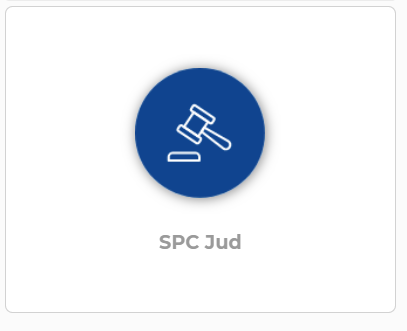 Contato
3º passo: clique em “Incluir”, e surgirá a mensagem  de que a inclusão foi realizada com sucesso.
Voltar
Avançar
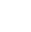 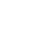 Informação confidencial - Este documento foi classificado pela Área de Capacitação, e o acesso está  autorizado exclusivamente aos colaboradores do SPC Brasil e aos colaboradores do Poder Judiciário.
Como faço para excluir uma informação?
2º passo: informe o número do documento (CPF/  CNPJ) para exclusão e o número do processo, clique  em “Pesquisar”
1º passo: para excluir um registro efetivado por  determinação de ordem judicial, acesse SPC JUD
> INFORMAÇÃO DO PODER JUDICIÁRIO > Excluir >
Manutenção
Início
Início
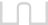 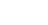 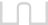 Introdução
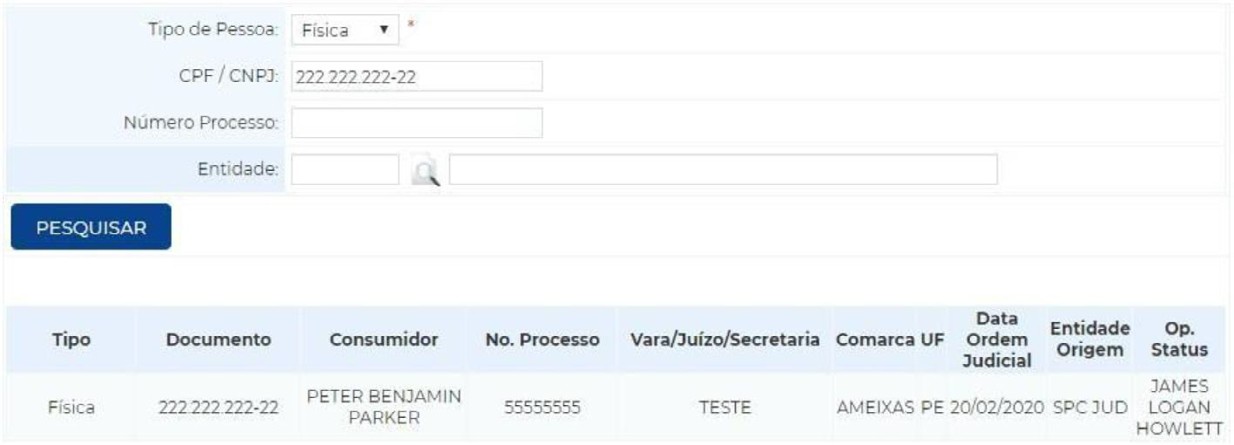 Introdução
Eficiência
Funções
Consultas
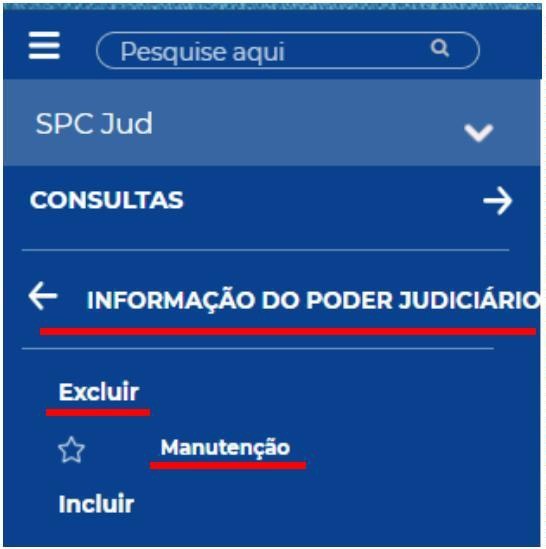 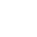 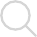 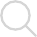 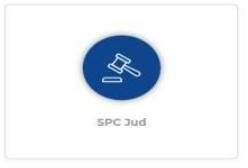 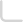 Relatórios
Relatórios
3º passo: depois, clique em “Excluir” para finalizar
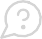 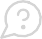 Contato
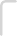 OBS.: a data da baixa será automatizada, ou seja,  a data da exclusão da informação será a do  respectivo dia de sua solicitação.
Contato
Voltar
Avançar
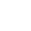 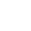 Autonomia
Agilidade
Praticidade
Segurança
Economia
Informação confidencial - Este documento foi classificado pela Área de Capacitação, e o acesso está  autorizado exclusivamente aos colaboradores do SPC Brasil e aos colaboradores do Poder Judiciário.
2. EFICIÊNCIA
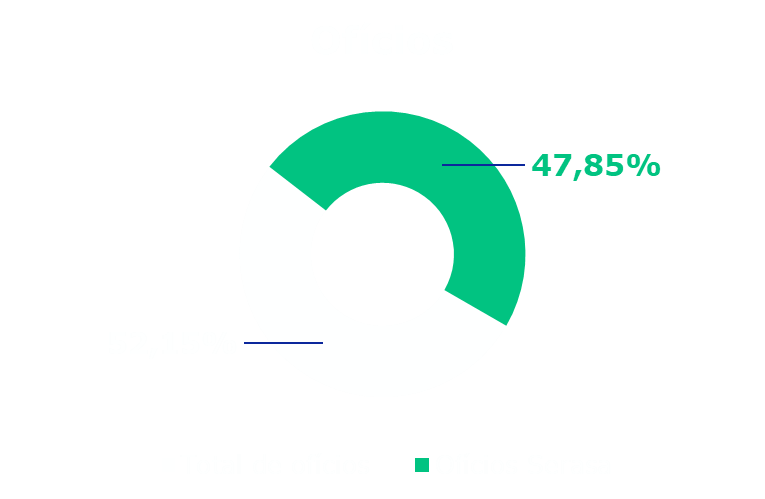 Início
Início
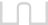 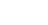 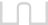 Para auxiliar ainda mais o dia a dia do judiciário, as consultas de inadimplência fornecem informações da base do SPC Brasil e dos registros ativos do banco de dados da Serasa.
Conforme o gráfico ao lado, são recepcionados diversos ofícios cujos registros são oriundos da base de dados Serasa. Isso faz com que os ofícios sejam devolvidos ao Judiciário, ocasionando retrabalho a todos os envolvidos e maior tempo da a resposta do órgão responsável. A consulta de inadimplência no sistema SPC Jud é a ferramenta adequada para verificar se o registro é oriundo do SPC ou da Serasa, evitando a necessidade de enviar ofícios ao SPC Brasil para esses casos, dando mais celeridade no cumprimento da ordem.
Introdução
Introdução
Eficiência
Funções
Eficiência
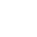 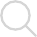 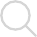 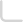 Relatórios
Relatórios
Benefícios:
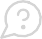 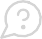 Contato
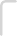 Referência:Janeiro a abril de 2024
Total:6.269
Ofícios correspondentes à Serasa:3.000
Contato
Avançar
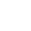 Economia média de 14 dias úteis para resposta aos ofícios
Informação confidencial - Este documento foi classificado pela Área de Capacitação, e o acesso está  autorizado exclusivamente aos colaboradores do SPC Brasil e aos colaboradores do Poder Judiciário.
EFICIÊNCIA
Início
Início
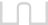 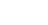 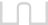 Ofícios via carta física:
Introdução
Introdução
Eficiência
Funções
Eficiência
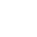 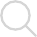 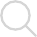 Entrega no SPC Brasil 
Tempo médio de 10  dias úteis
Tratativa e devolutiva do SPC Brasil – 02 dias úteis
Triagem SPC Brasil 
02 dias úteis
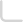 Relatórios
Relatórios
Procedimento interno de anexar aos autos do processo
Citação para ciência do ofício e publicação no Diário de Oficial.
Postagem via correio
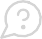 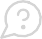 Contato
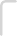 Segurança
Contato
Avançar
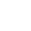 Informação confidencial - Este documento foi classificado pela Área de Capacitação, e o acesso está  autorizado exclusivamente aos colaboradores do SPC Brasil e aos colaboradores do Poder Judiciário.
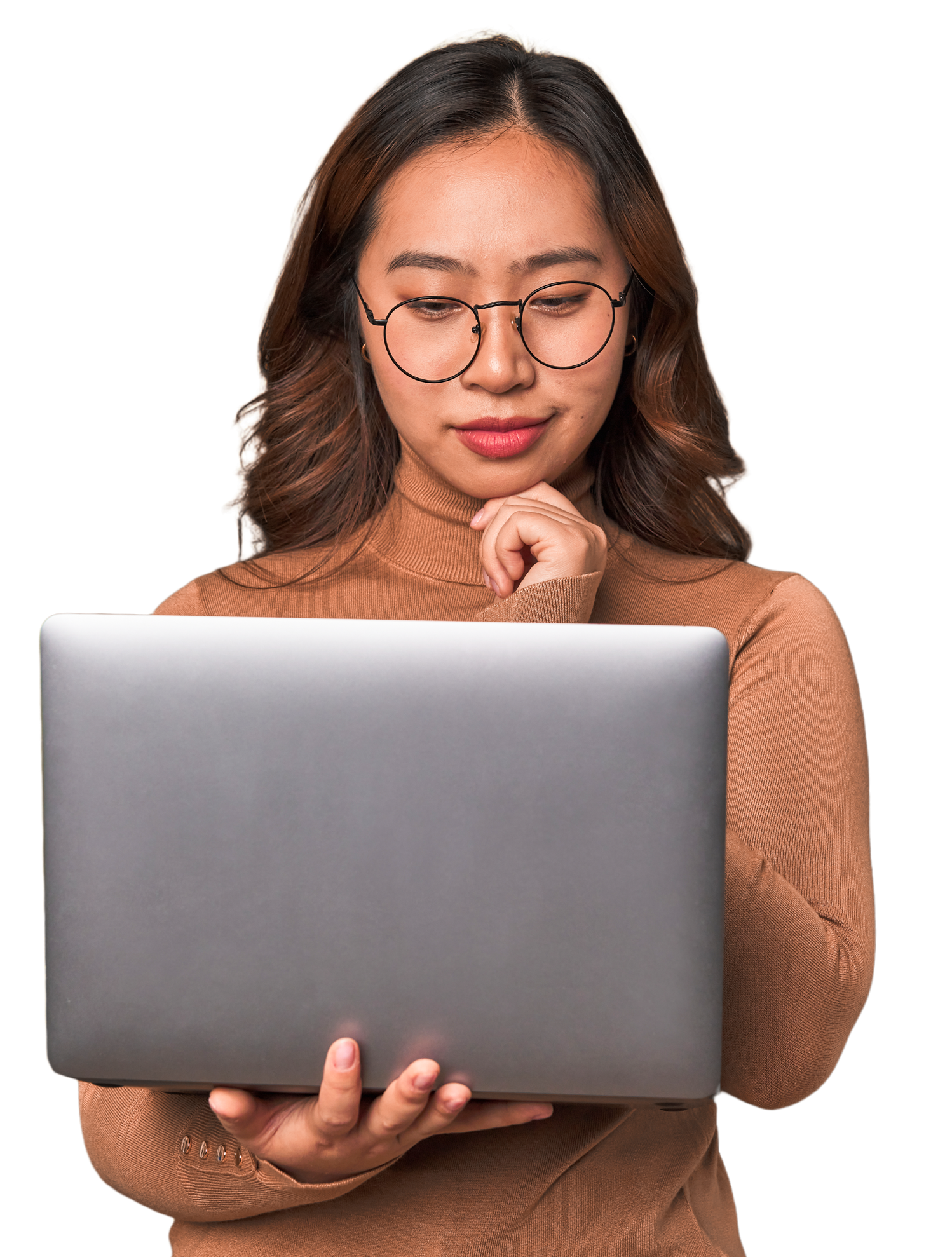 3. Relatórios
Início
Início
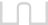 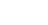 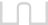 3.1 Tipos de relatórios

3.2 Como solicitar um relatório
3.3 Como fazer download dos  relatóriosAvançar
Introdução
Introdução
Eficiência
Funções
Consultas
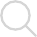 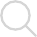 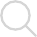 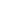 Relatórios
Relatórios
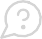 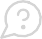 Contato
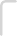 Contato
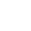 Informação confidencial - Este documento foi classificado pela Área de Capacitação, e o acesso está  autorizado exclusivamente aos colaboradores do SPC Brasil e aos colaboradores do Poder Judiciário.
Início
Início
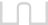 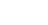 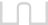 2. 1 Tipos de relatórios
Em “Relatórios” são disponibilizados todos os tipos de  relatórios relacionados às consultas realizadas e aos  registros realizados em “Informação do Poder Judiciário“.
Introdução
Introdução
Importante!
Na opção “Registro”, a extração dos relatórios  poderá ser realizada em três formatos:

.txt – no formato de texto

.csv – no formato de planilha (são suportadas  planilhas com até 65 mil linhas)

.pdf – no formato de arquivo para visualização
Eficiência
Funções
Consultas
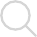 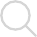 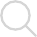 Conheça os tipos de relatórios disponíveis na plataforma  para gestão das informações pelo Poder Judiciário:
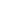 Relatórios
Relatórios
1. Consulta realizada
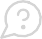 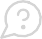 Contato
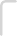 2. Registro
Contato
Voltar
Avançar
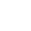 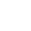 Informação confidencial - Este documento foi classificado pela Área de Capacitação, e o acesso está  autorizado exclusivamente aos colaboradores do SPC Brasil e aos colaboradores do Poder Judiciário.
2.2 Como solicitar  um relatório
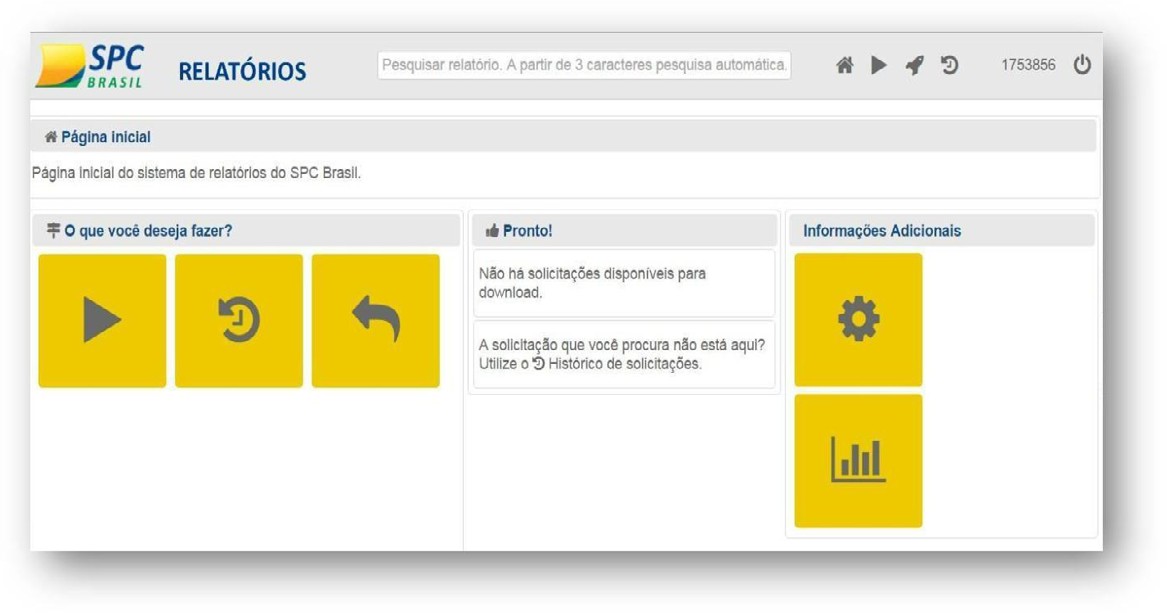 Início
Início
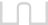 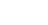 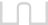 Introdução
Introdução
1.	Acesse o “Painel de Controle” e selecione a  opção “Novo Relatório”
Eficiência
Funções
Consultas
2. Na sequência, serão apresentadas, em  “Novo Relatório”, todas as possibilidades de  gerenciamento da solicitação
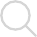 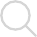 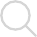 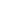 Relatórios
Relatórios
Acesse e conheça todos os ícones e  funcionalidades de cada um deles. Depois,  basta clicar no relatório de sua escolha para  fazer a solicitação posicionado o mouse sobre o  relatório escolhido

Ao solicitar um relatório, selecione os filtros  de acordo com sua necessidade e clique em  “Próximo”
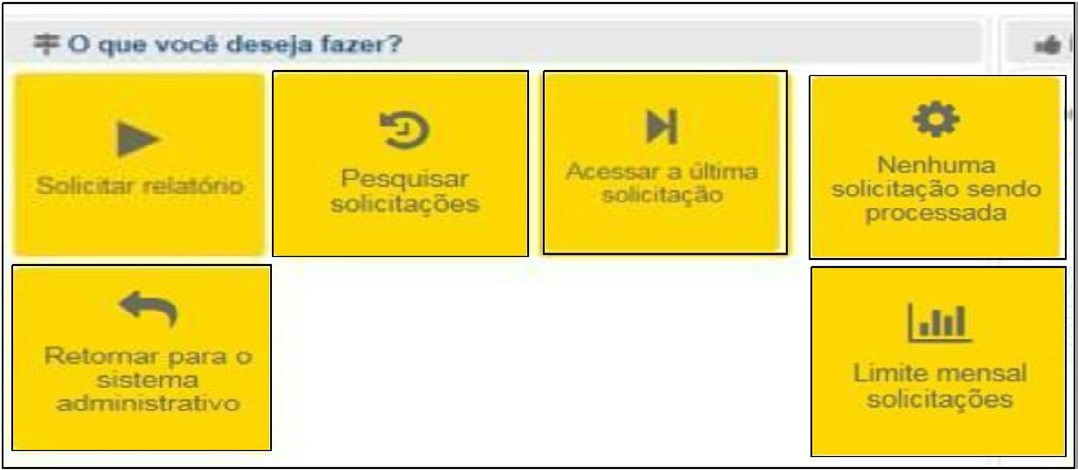 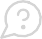 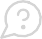 Contato
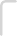 Contato
Voltar
Avançar
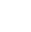 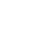 Informação confidencial - Este documento foi classificado pela Área de Capacitação, e o acesso está  autorizado exclusivamente aos colaboradores do SPC Brasil e aos colaboradores do Poder Judiciário.
Agora, para concluir a solicitação do relatório, siga os  5 passos informados pelo sistema conforme o passo a  passo a seguir:
Início
Início
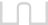 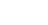 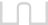 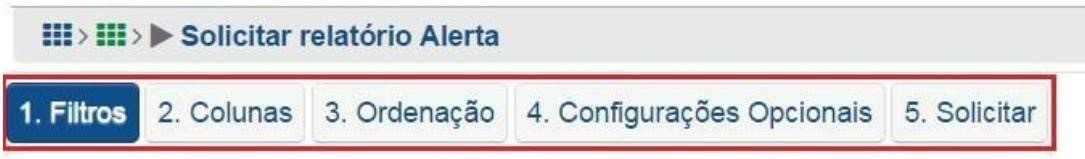 Introdução
Introdução
PASSO A PASSO
Importante!
Em “Status” você pode acompanhar o andamento  de sua solicitação, a situação atual, bem como
a conclusão do pedido, com o surgimento da  mensagem “Finalizada”.
Eficiência
Funções
Consultas
Filtros: informe os valores para o filtro e clique em “Próximo”.  Os filtros são específicos e de acordo com cada relatório  solicitado.

 Colunas: Escolha o tipo e as informações a serem exibidas (PDF ou Excel).

Ordenação: Defina a ordem das colunas.

Configurações Opcionais: Customize a aparência do relatório (subtítulo, legendas).

Solicitar: Confirme a ação e acompanhe o status
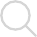 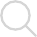 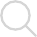 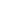 Relatórios
Relatórios
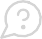 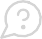 Contato
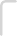 Contato
Voltar
Avançar
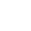 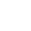 Informação confidencial - Este documento foi classificado pela Área de Capacitação, e o acesso está  autorizado exclusivamente aos colaboradores do SPC Brasil e aos colaboradores do Poder Judiciário.
Ações Disponíveis  - Pós solicitação:
Início
Início
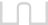 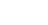 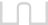 Visualizar o filtro desta solicitação: permite  visualizar o filtro informado para solicitação
Fazer o download do relatório: opção disponível para  baixar o arquivo do relatório gerado
Introdução
Introdução
Enviar o relatório por e-mail: permite enviar o  relatório gerado por e-mail, basta informar o e-mail  desejado e clicar em “Alterar”
Solicitar outro relatório: direciona para a tela  inicial de solicitação de relatórios
Eficiência
Funções
Consultas
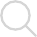 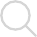 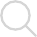 Retornar ao Menu: retornar para a aba de solicitações.
Nova solicitação do relatório: direciona o operador  novamente para a tela inicial de solicitação de  relatórios
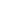 Relatórios
Relatórios
Repetir a solicitação: permite repetir a geração  do relatório, conforme as informações inseridas  no filtro
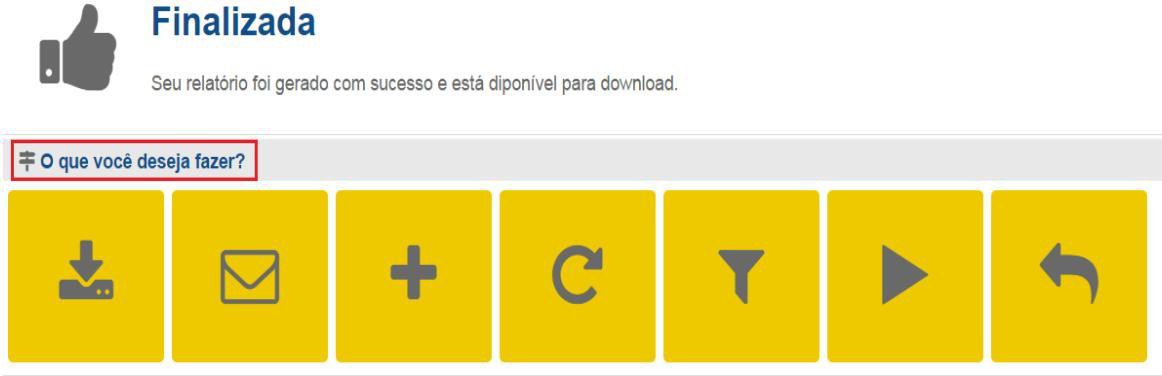 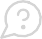 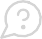 Contato
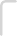 Contato
Voltar
Avançar
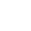 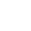 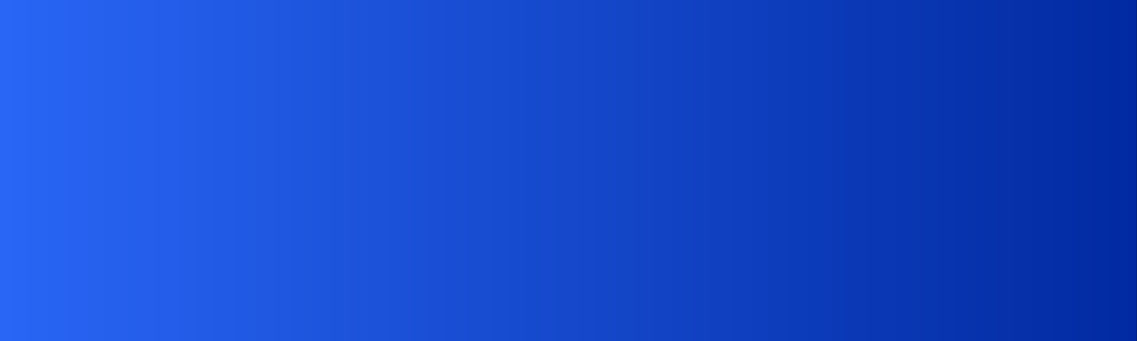 Informação confidencial - Este documento foi classificado pela Área de Capacitação, e o acesso está  autorizado exclusivamente aos colaboradores do SPC Brasil e aos colaboradores do Poder Judiciário.
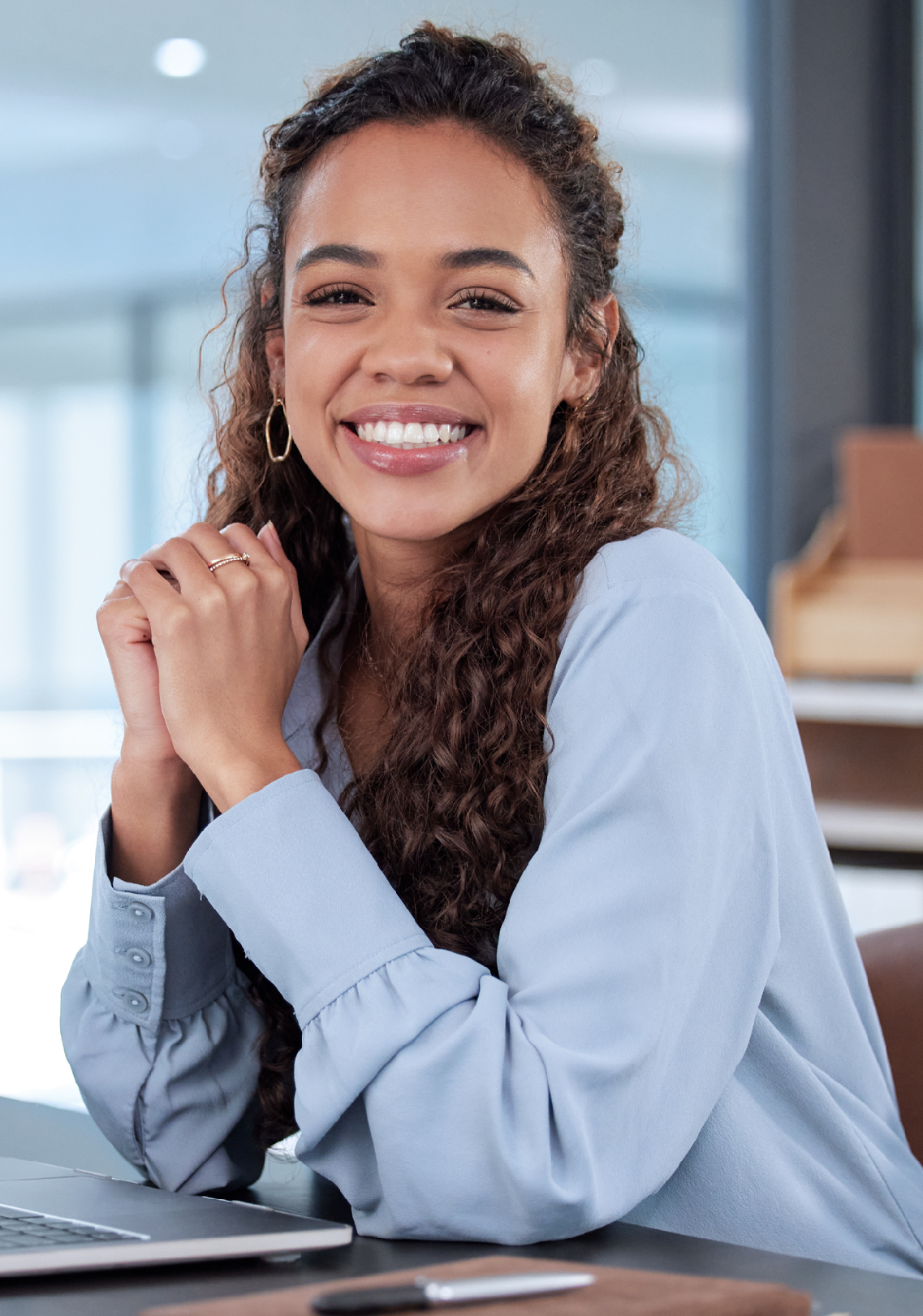 Início
Início
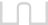 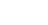 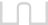 Gostou das nossas  dicas de acesso à  plataforma SPC JUD?
Acompanhe os nossos materiais de apoio  para mais informações e, em caso de dúvidas  operacionais, entre em contato com o Jurídico  SPC Brasil: spcjud@spcbrasil.org.br
Introdução
Introdução
Eficiência
Funções
Consultas
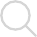 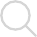 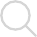 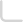 Relatórios
Relatórios
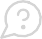 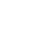 Contato
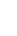 Estamos à disposição!
Contato
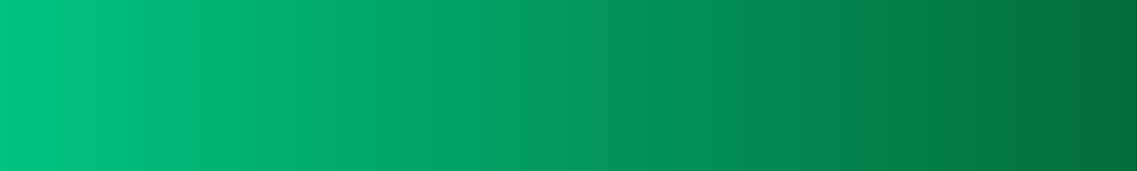